Indicadores Internacionaisonde acessar os dados
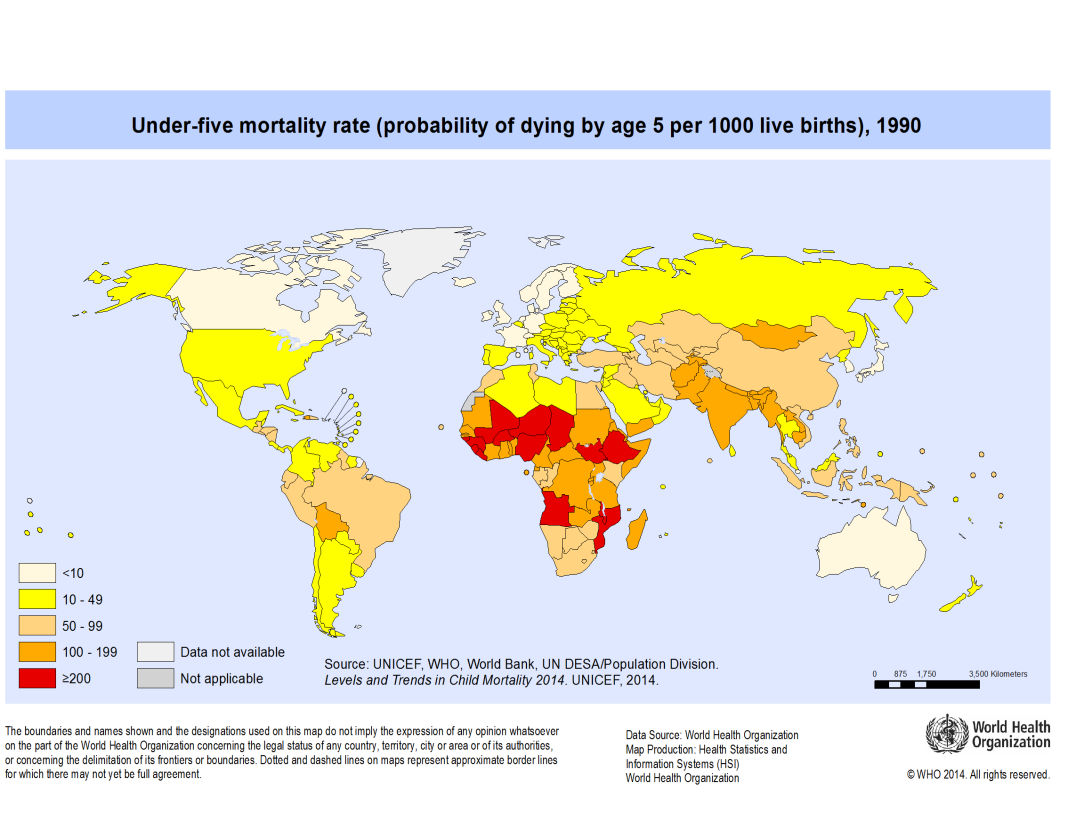 United Nations Statistics Division
http://unstats.un.org/unsd/default.htm
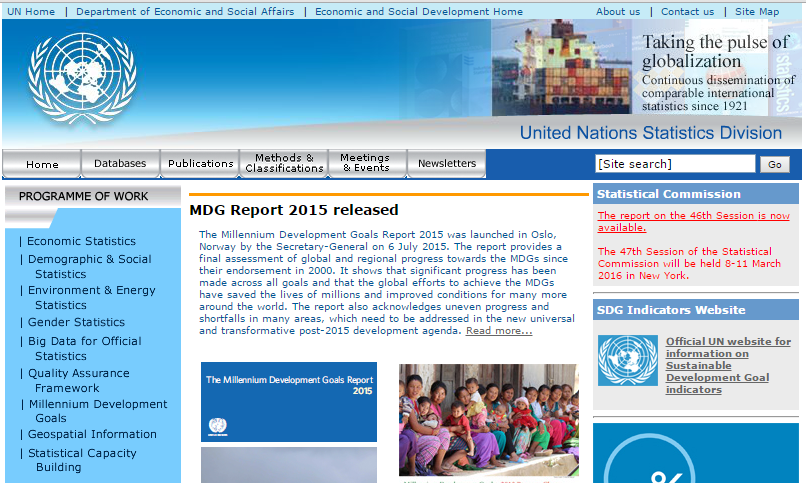 Dados internacionais – demografia, estatísticas vitais
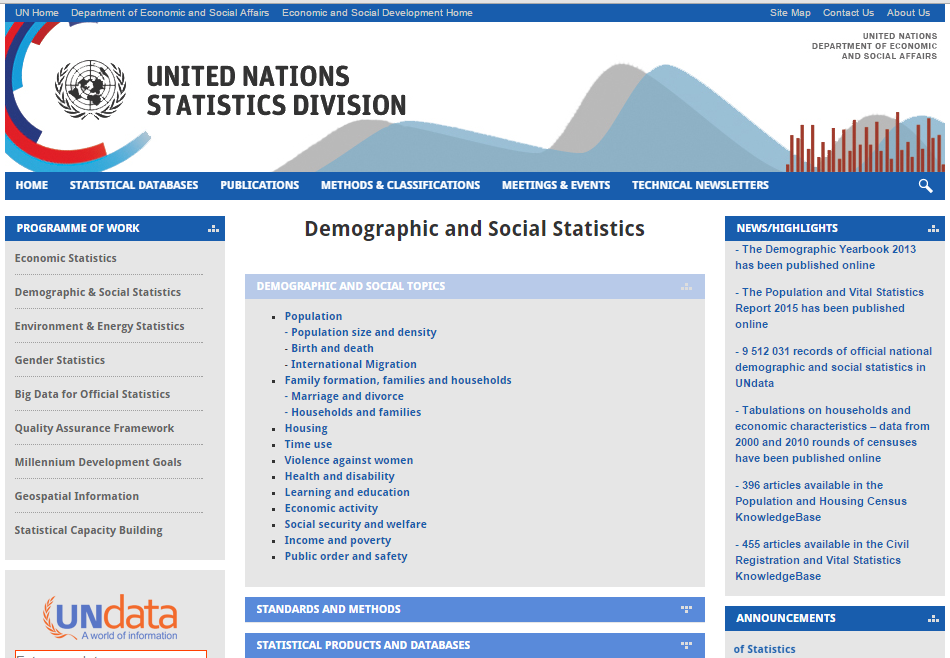 Dados internacionais – demografia, estatísticas vitais
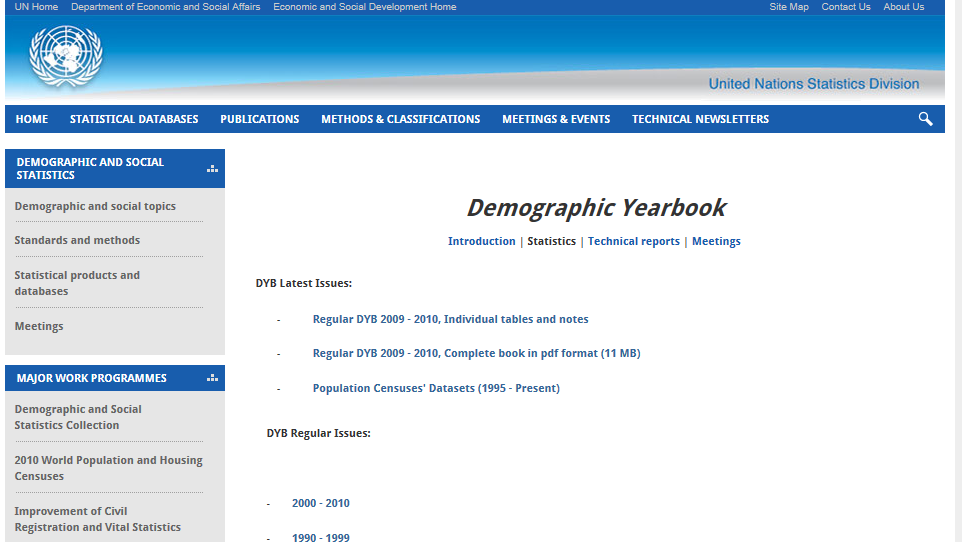 PAHO (http://www.paho.org/hq/)
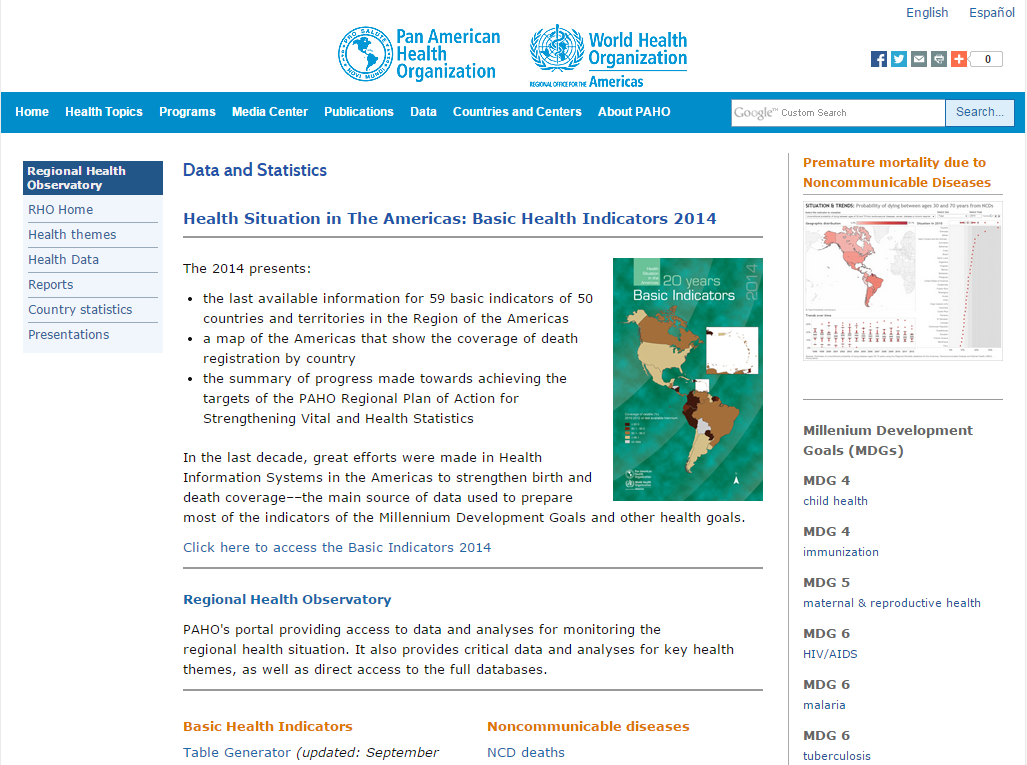 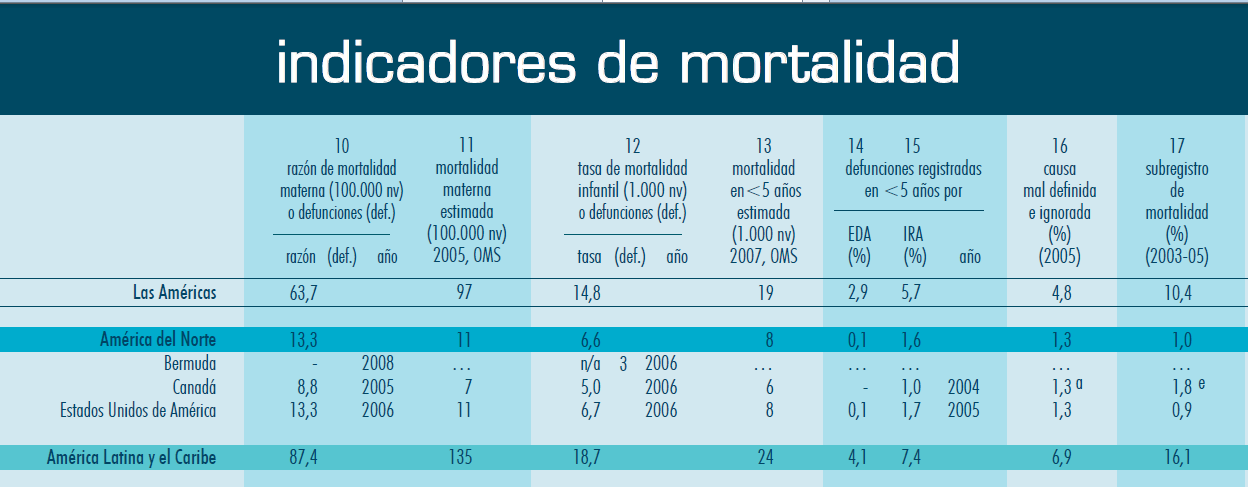 http://www.who.int/gho/publications/world_health_statistics/2014/en/
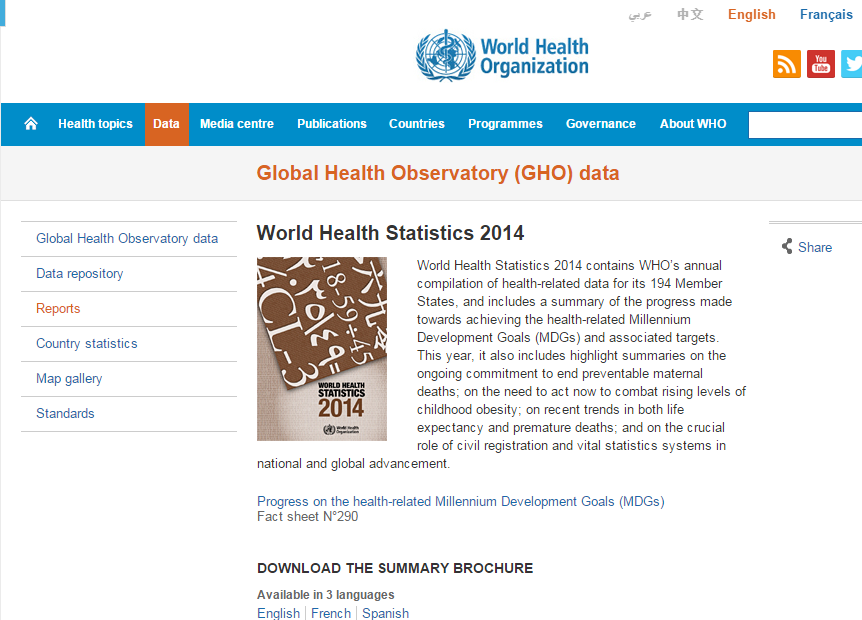 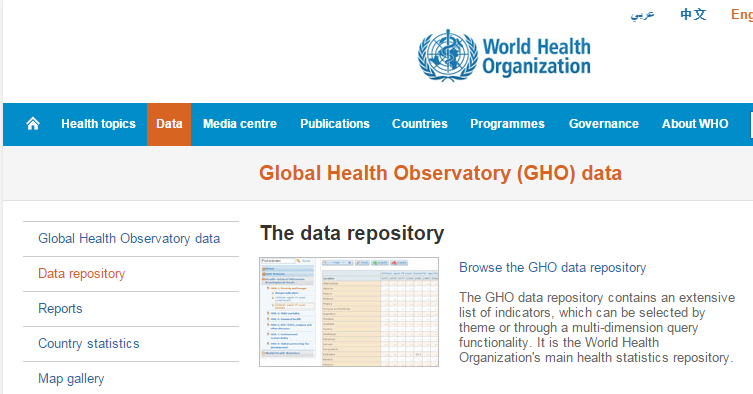 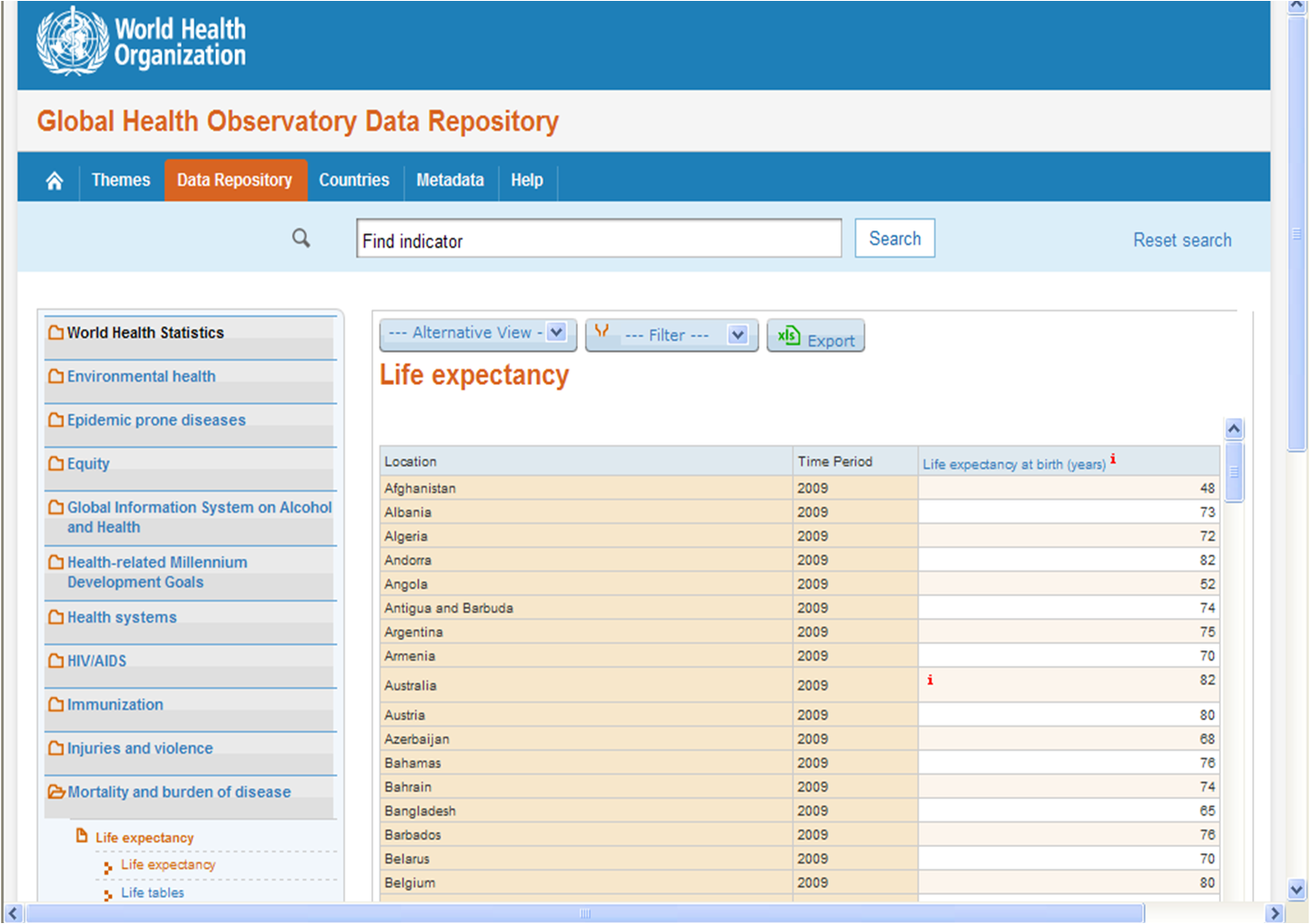 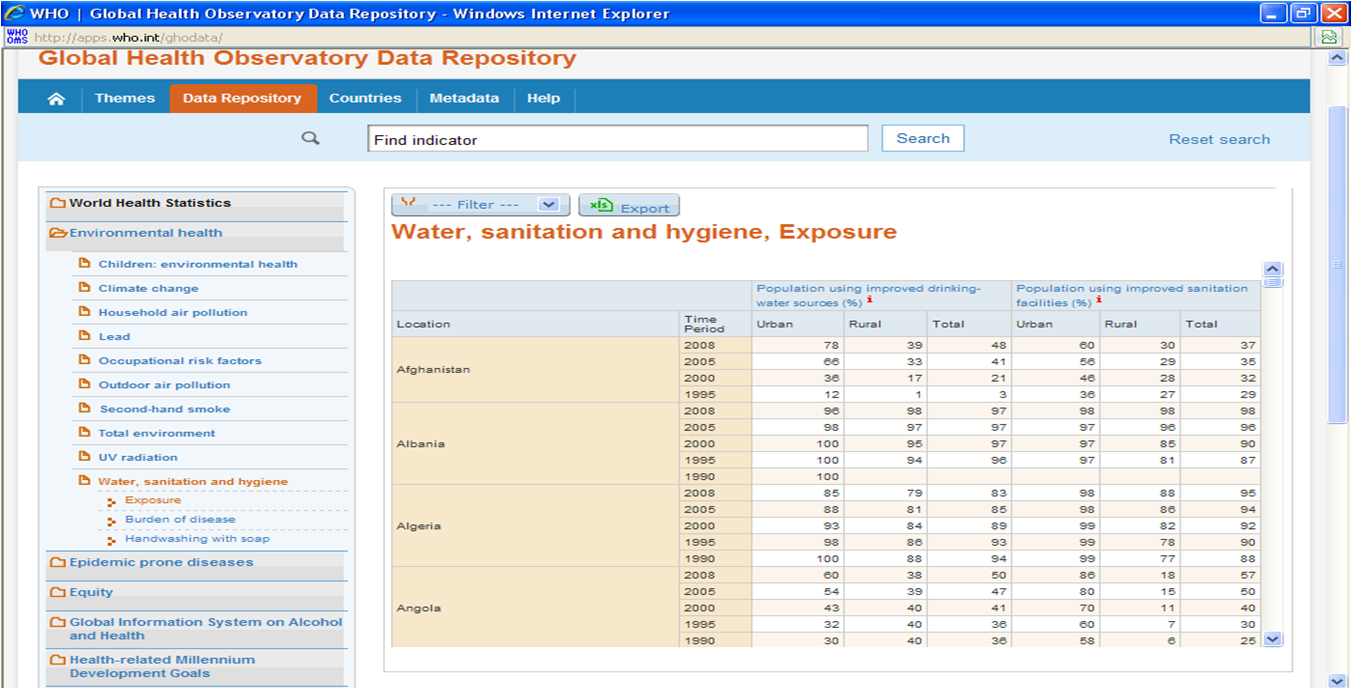 IBGE   http://www.ibge.gov.br/paisesat/
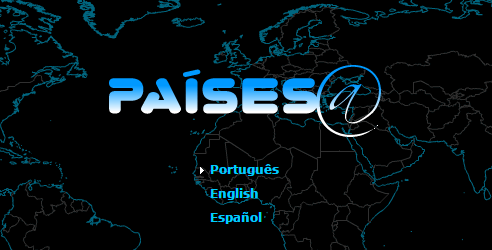 IBGE   http://www.ibge.gov.br/paisesat/
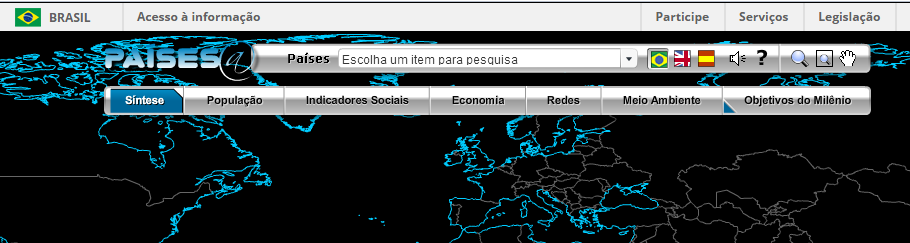 - Escolha um país, depois um tema, como por exemplo Espanha e indicadores sociais
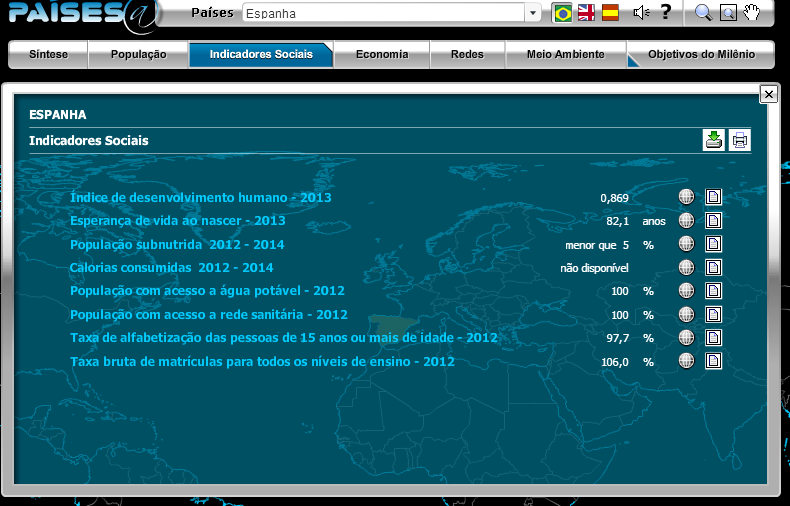 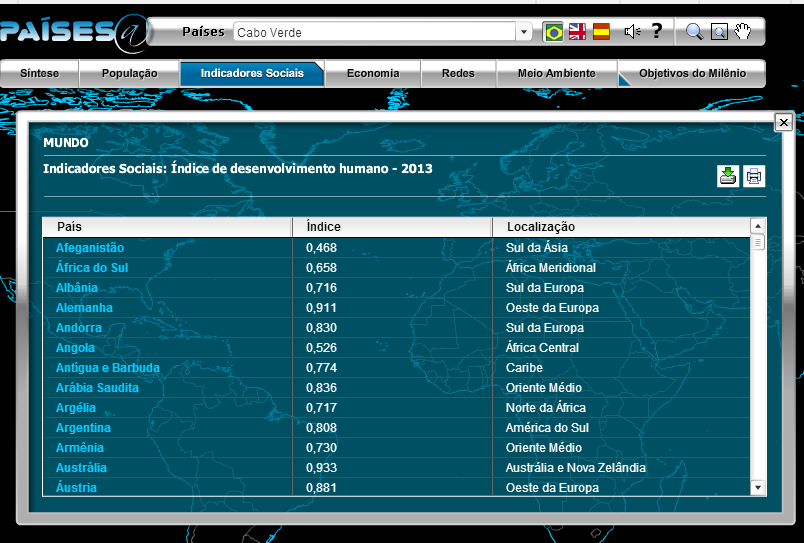 Vídeo: esperança de vida

http://www.youtube.com/watch?v=jbkSRLYSojo